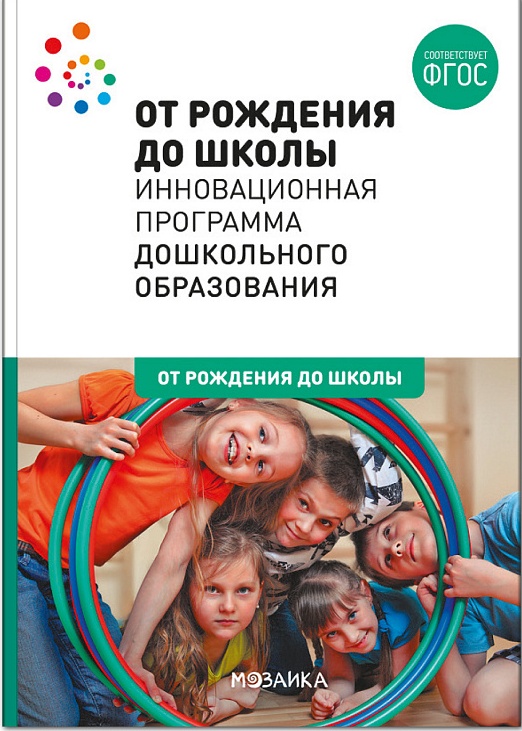 Новые возможности программы «От рождения до школы»
Основные инновации пятого издания программы:
Внесены изменения в распорядок дня
Введены новые элементы режима дня (утренний и вечерний круг)
Вводится новый формат совместной детско-взрослой деятельности
Осуществляется переход на новый формат детско-взрослого взаимодействия
Новая организация образовательного процесса
Предлагается новый формат праздников
Подробно прописаны принципы организации развивающей предметно-пространственной среды
Предлагается новый формат взаимодействия с родителями
Утренний и вечерний круг
Новый формат совместной взросло-детской деятельности:
Пространство детской реализации
Образовательное событие
Утренний и вечерний круг
Структура образовательного процесса
3
Будущее
2
Уровень актуального развития
1
прошлое
ЗБР
ПДР
Занятия по программе
Перечень обязательных праздников
Примерный перечень центров активности
Центр строительства
Цент для сюжетно-ролевых игр
Уголок для театрализованных игр
Центр музыки
Центр изобразительного искусства
Центр мелкой моторики
Центр конструирование из деталей мелкого и среднего размера
Уголок настольных игр
Центр математики
Центр науки и естествознания
Центр грамотности и письма
Книжный уголок
Уголок уединения
Центр песка и воды
Спортивный уголок
Спасибо 
за внимание